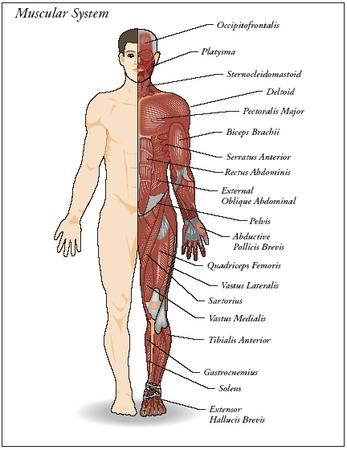 Major Muscle Groups
http://www.faqs.org/health/images/uchr_01_img0105.jpg
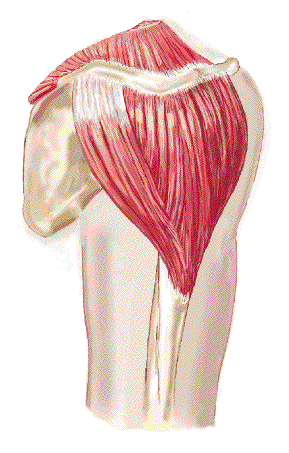 Deltoid
Forms the rounded contour 
of the shoulder
3 Parts:
Anterior portion
Middle Portion
Posterior Portion
Movements:
Middle Portion abducts the arm at the shoulder
Posterior portion laterally rotates and extends the arm at the shoulder.
http://www.gpc.edu/~jaliff/deltoid.gif
Deltoid Movements
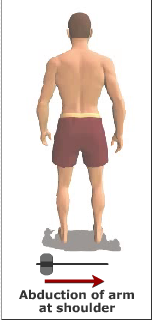 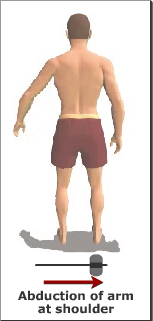 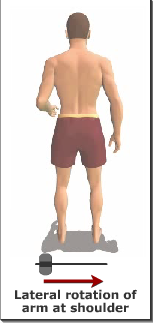 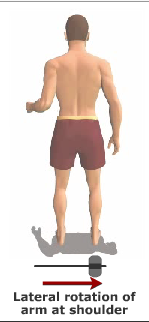 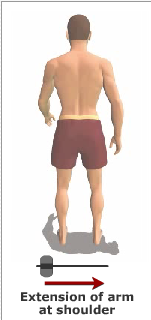 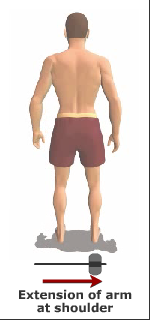 http://www.getbodysmart.com/ap/muscularsystem/armmuscles/posteriormuscles/deltoid/tutorial.html
How To Strengthen Deltoid Muscles
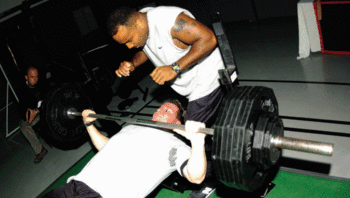 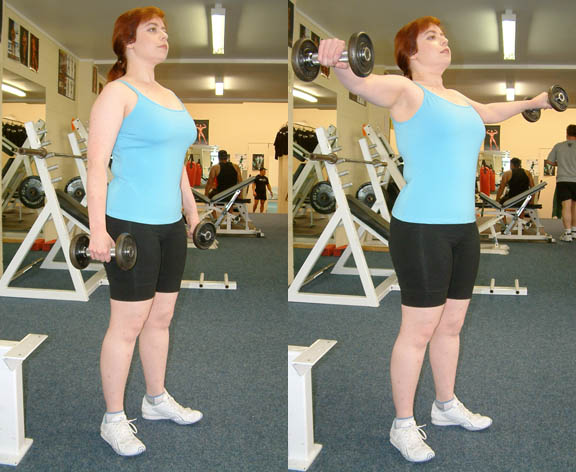 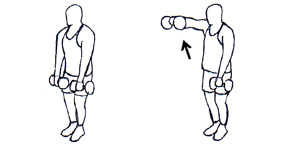 Pectoralis
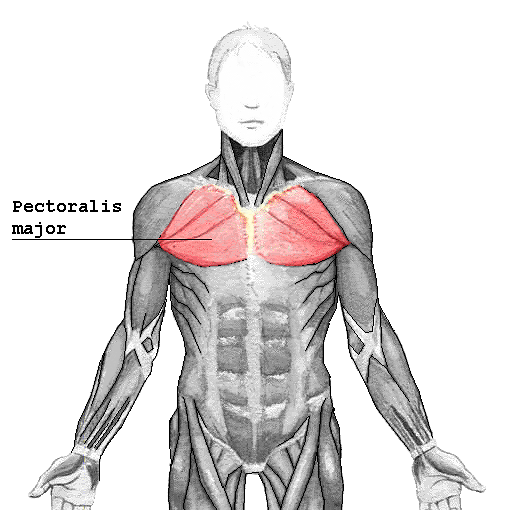 A thick muscle
 that covers 
the anterior 
(upper front) 
part of the chest
http://upload.wikimedia.org/wikipedia/commons/6/6c/Pectoralis_major.png
Pectoralis Movement
Types of movement:
Transverse Flexion
moving the upper arm toward and across the chest with the elbows facing out to the sides
Transverse Abduction
moving the upper arm away from the chest with the elbows facing down 
Internal
turning the upper arm inward
Adduction
moving the upper arm down to the side toward the body
Extension
moving the upper arm down to the rear
How To Strengthen Pectoralis Muscle
http://www.baseops.net/basictraining/pushup1.jpg
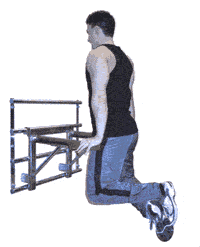 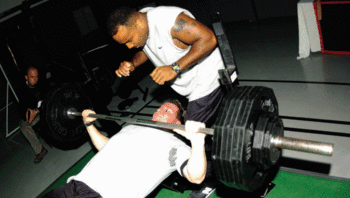 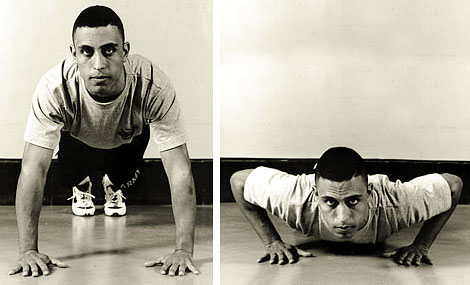 Bicep
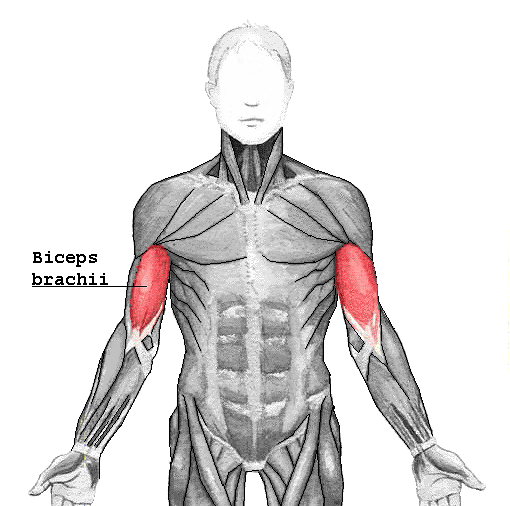 muscle located on the 
upper arm
Is tri-articulate, meaning
 that it works across three joints
Shoulder joint
Elbow joint
Proximinal-radioulnar joint
http://upload.wikimedia.org/wikipedia/commons/6/6c/biceps_brachii.png
Biceps Movement
How To Strengthen Biceps Muscle
Can be strengthened through resisted elbow flexion, aka a curling motion
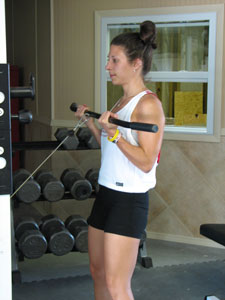 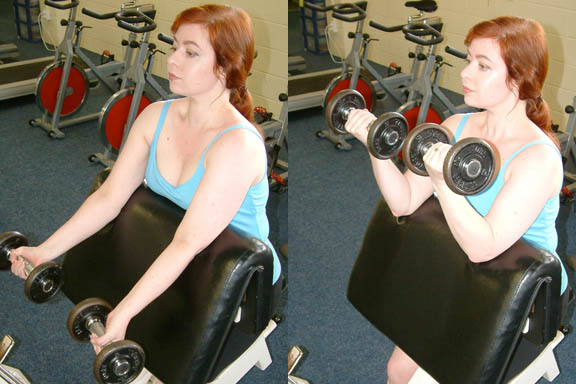 Rectus Abdominis
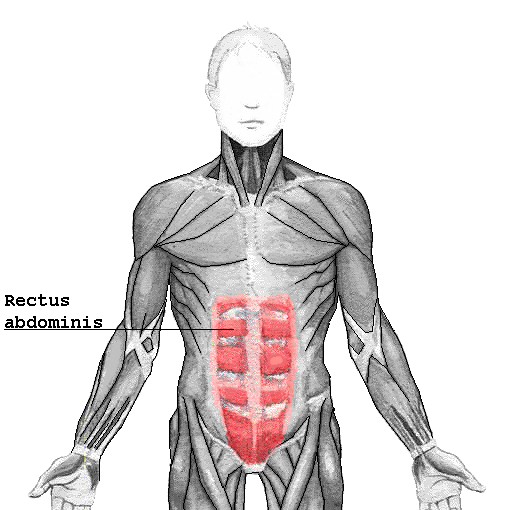 extends from front of the ribs 
to front of the pelvis
Main job is to flex the spine 
forward 
Well known “6-pack abs” comes from a very strong rectus abdominus
http://www.meddean.luc.edu/lumen/MedEd/GrossAnatomy/dissector/mml/reca.htm
Rectus Abdominis Movement
Major movement of the rectus abdominus is flexion of the spine
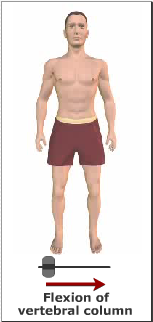 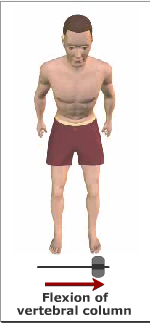 http://www.getbodysmart.com/ap/muscularsystem/abdominalmuscles/rectusabdominis/tutorial.html
How To Strengthen the Rectus Abdominis
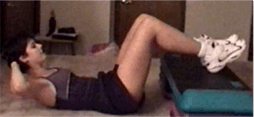 External Obliques
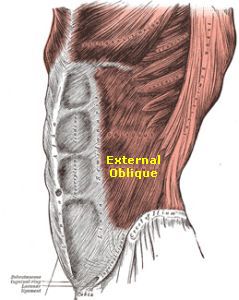 three of them on each side of the
 rectus abdominus
allows the trunk to twist, but to
 the opposite side that the muscle contracts (unique characteristic of that group of muscles)
assists with exhalation
supports the organs inside the body cavity
http://www.free-ab-workout.com/images/ExternalObliques-correctedTEXT.jpg
External Oblique Movement
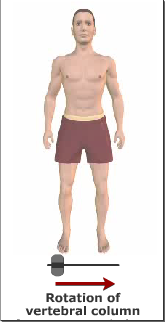 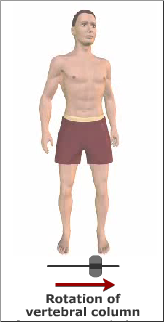 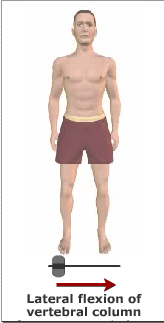 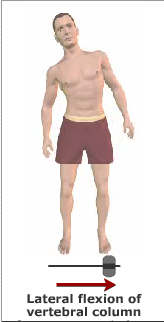 http://www.getbodysmart.com/ap/muscularsystem/backabdomen/abdomen/externaloblique/tutorial.html
How To Strenghten External Obliques
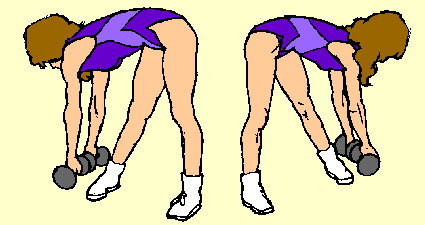 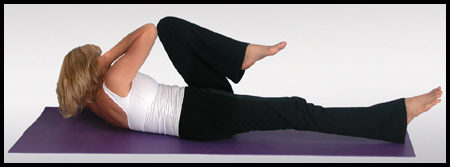 Side Rotation Crunches
Torso Twist
http://www.askthehealthclub.com/images/WT-Exercise/abdominals-alternate%20twisting%20dumbbell%20bends.gif
http://i.timeinc.net/golfonline/images/fitness/yoga/bicycle.jpg
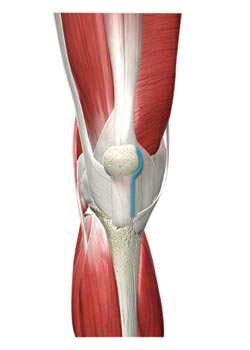 Quadricep
Includes the four major 
muscles on the front of the 
thigh (quad=4)
Is the extensor muscle (muscle that opens a joint) of the knee
Is crucial for walking, running, squatting, and jumping
http://www.zimmer.com/web/images/products/joints/knees/QuadSparing.jpg
Quadricep Movement
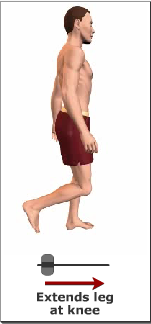 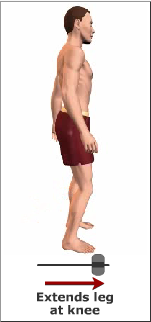 http://www.getbodysmart.com/ap/muscularsystem/legmuscles/vastusmedialis/tutorial.html
How To Strengthen Quadricep Muscles
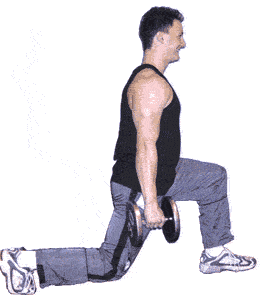 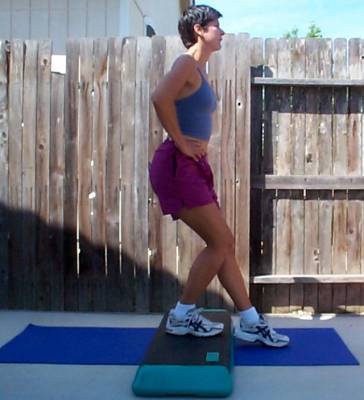 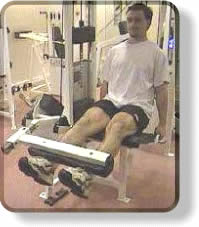 Trapezius
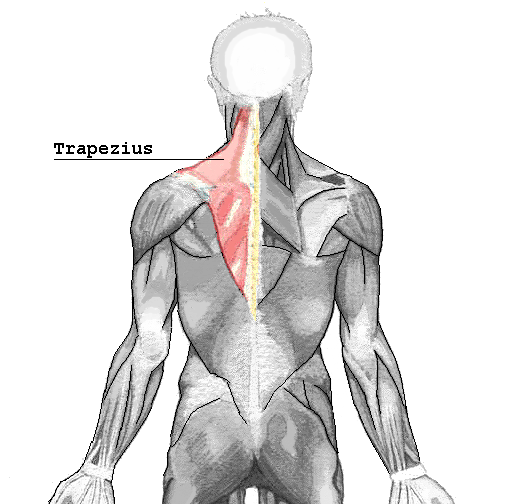 A large superficial 
muscle on the back
Controls shrugging the shoulders up and down, and drawing the shoulder blades together
Strain on trapezius is often the cause of lower neck pain
http://upload.wikimedia.org/wikipedia/commons/6/60/Trapezius.png
Trapezius Movement
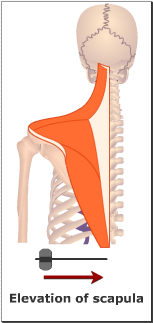 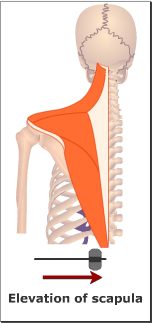 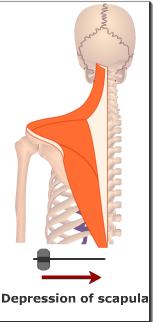 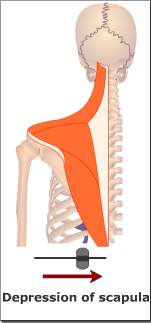 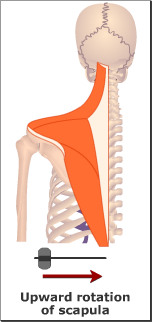 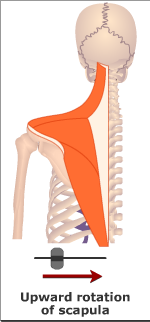 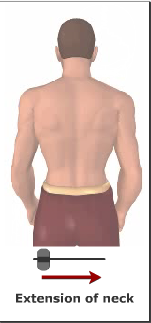 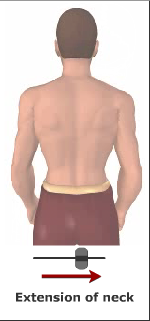 http://www.getbodysmart.com/ap/muscularsystem/shouldermuscles/posteriormuscles/trapezius/tutorial.html
How To Strengthen Trapezius Muscles
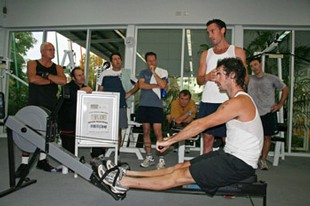 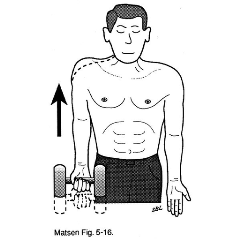 Latissimus Dorsi
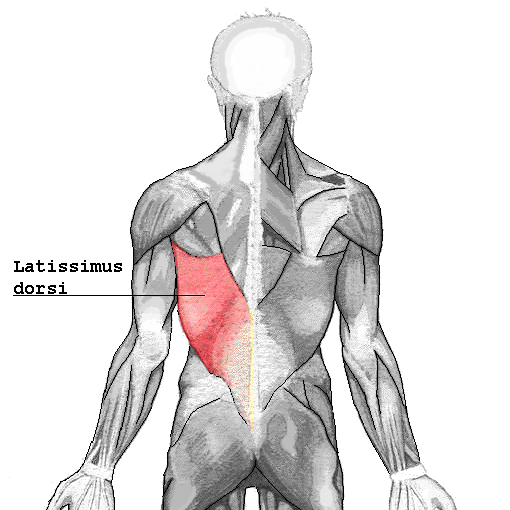 Triangular shaped 
muscle
Covers the lumbar part
of the back
http://upload.wikimedia.org/wikipedia/commons/7/7d/Latissimus_dorsi.png
Latissimus Dorsi Movement
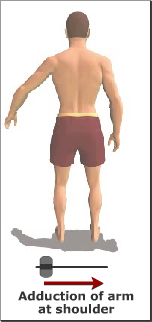 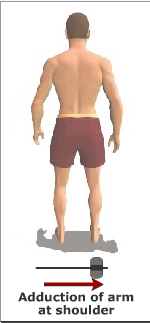 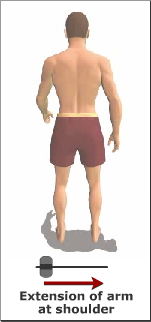 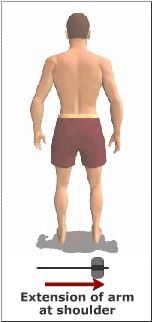 How To Strengthen Latissimus Dorsi
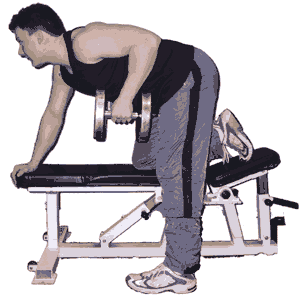 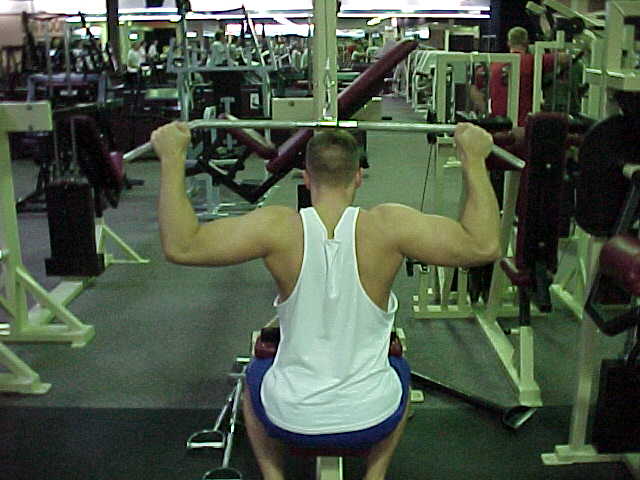 Tricep
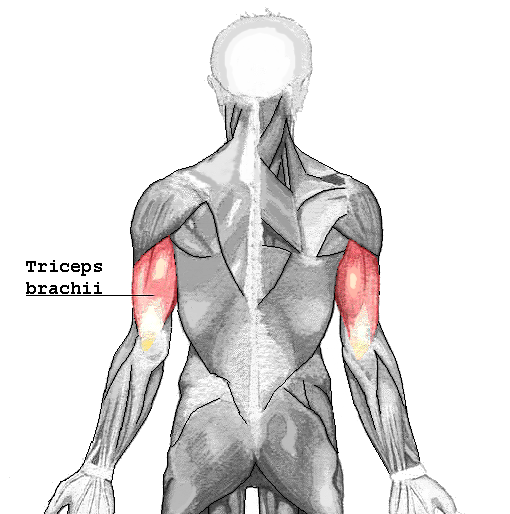 Large muscle that runs along
 the back of the upper arm
Is an extensor muscle (opens at a joint)
Works in coordination with the biceps which are flexor muscles (bends at a joint)
http://upload.wikimedia.org/wikipedia/commons/8/83/Triceps_brachii.png
Tricep Movement
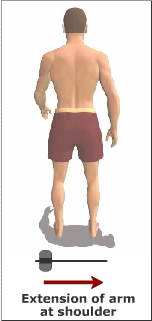 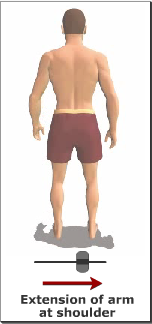 http://www.getbodysmart.com/ap/muscularsystem/armmuscles/posteriormuscles/tricepslong/tutorial.html
How To Strengthen Triceps Muscle
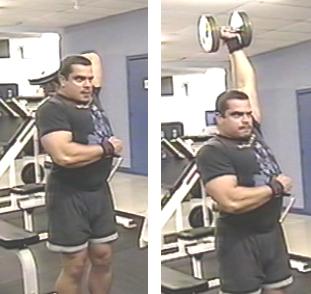 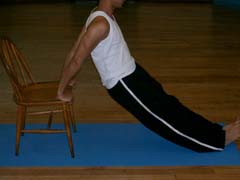 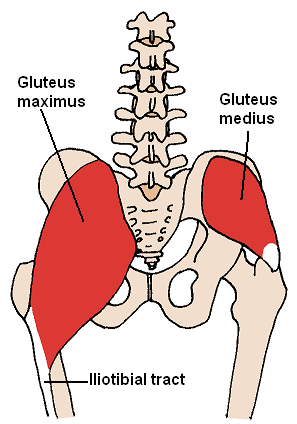 Gluteus Maximus
Makes up shape and 
appearance of the buttocks
Maintains the trunk in the
 erect posture
http://upload.wikimedia.org/wikipedia/commons/7/70/Posterior_Hip_Muscles_3.PNG
Gluteus Maximus Movement
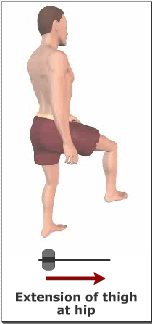 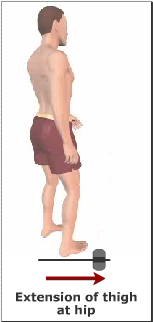 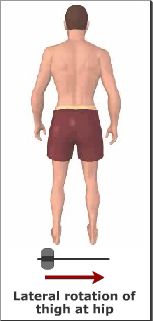 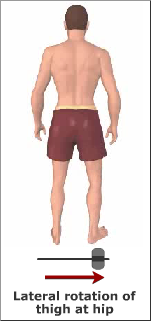 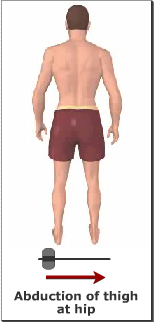 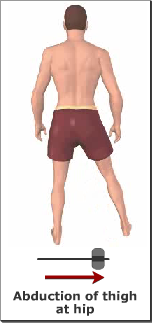 How To Strengthen Gluteus Maximus
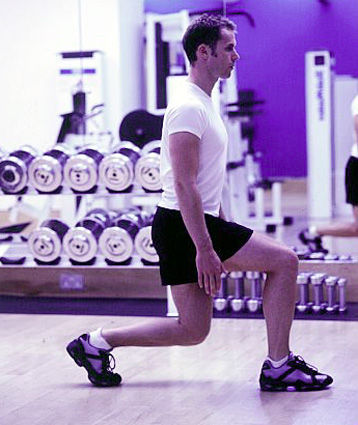 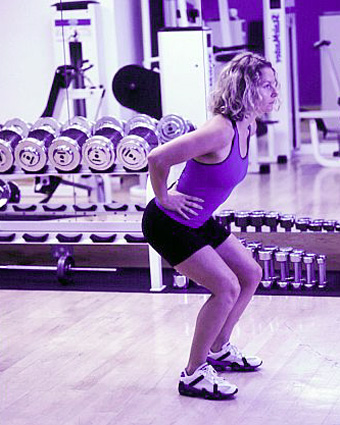 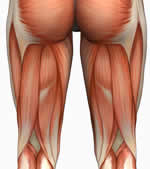 Hamstring
They begin just underneath the gluteus maximus and attach to the tibia
Primary function is knee flexion (bringing the heel towards the buttocks)
When exercised without being stretched, hamstring injuries (strains, pulls, etc.) are very common
http://www.myfit.ca/Muscle%20Anatomy/Hamstrings-or-Biceps-Femori.jpg
Hamstring Movement
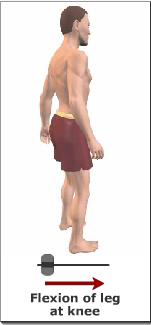 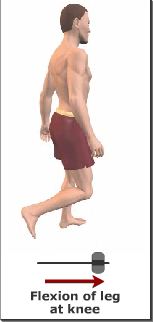 http://www.getbodysmart.com/ap/muscularsystem/legmuscles/bicepslong/tutorial.html
How To Strengthen Hamstring Muscle
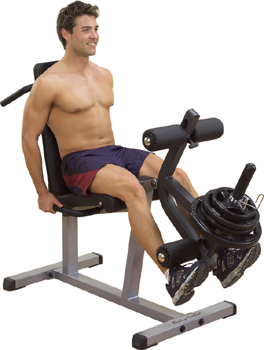 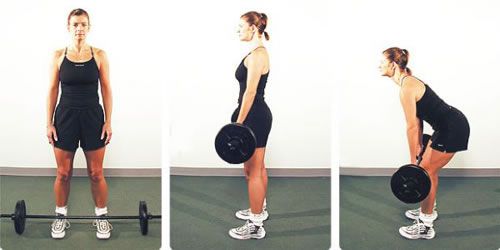 Calf
Muscles at the bottom of the leg
Function is to stabilize during walking, runing, and jumping
2 parts Gastrocnemius & Soleus
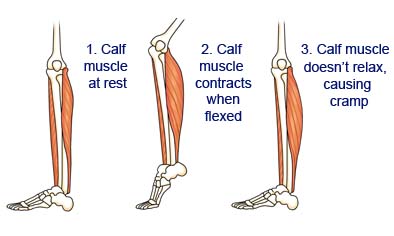 http://www.thorntonross.com/crampex/images/muscle-diagram.jpg
Calf Movement
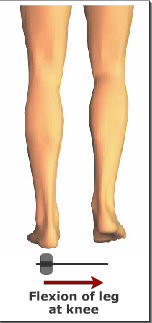 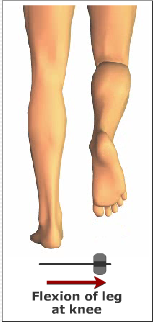 How To Strengthen Calf Muscles
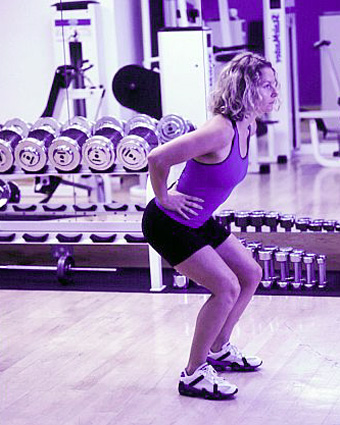 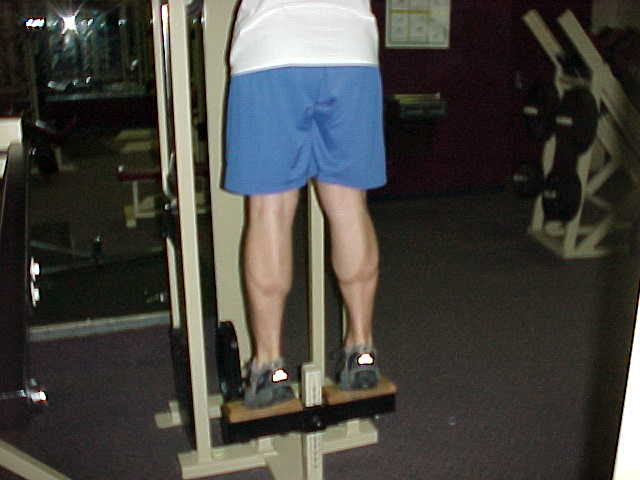